Chuẩn bị:
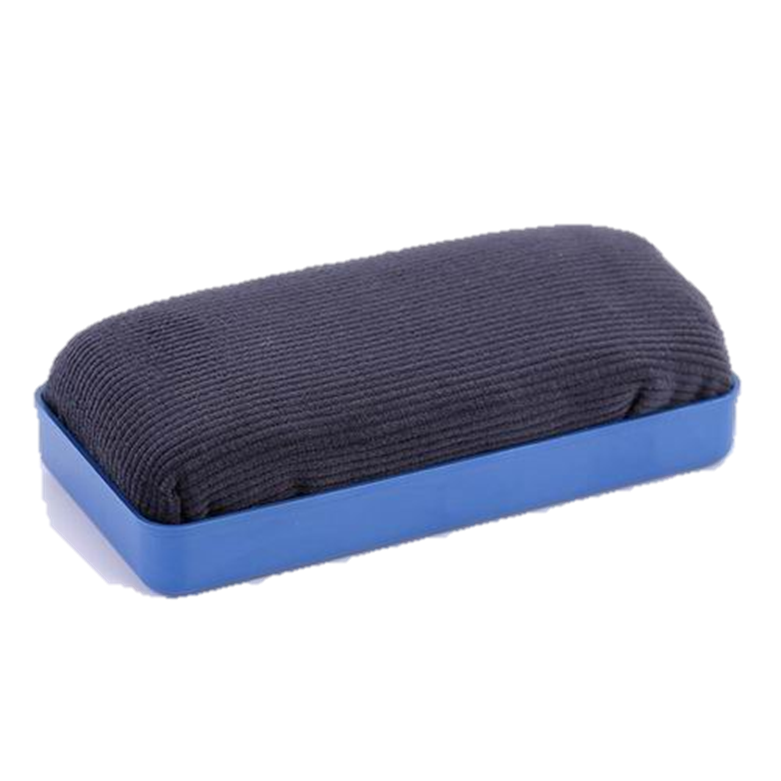 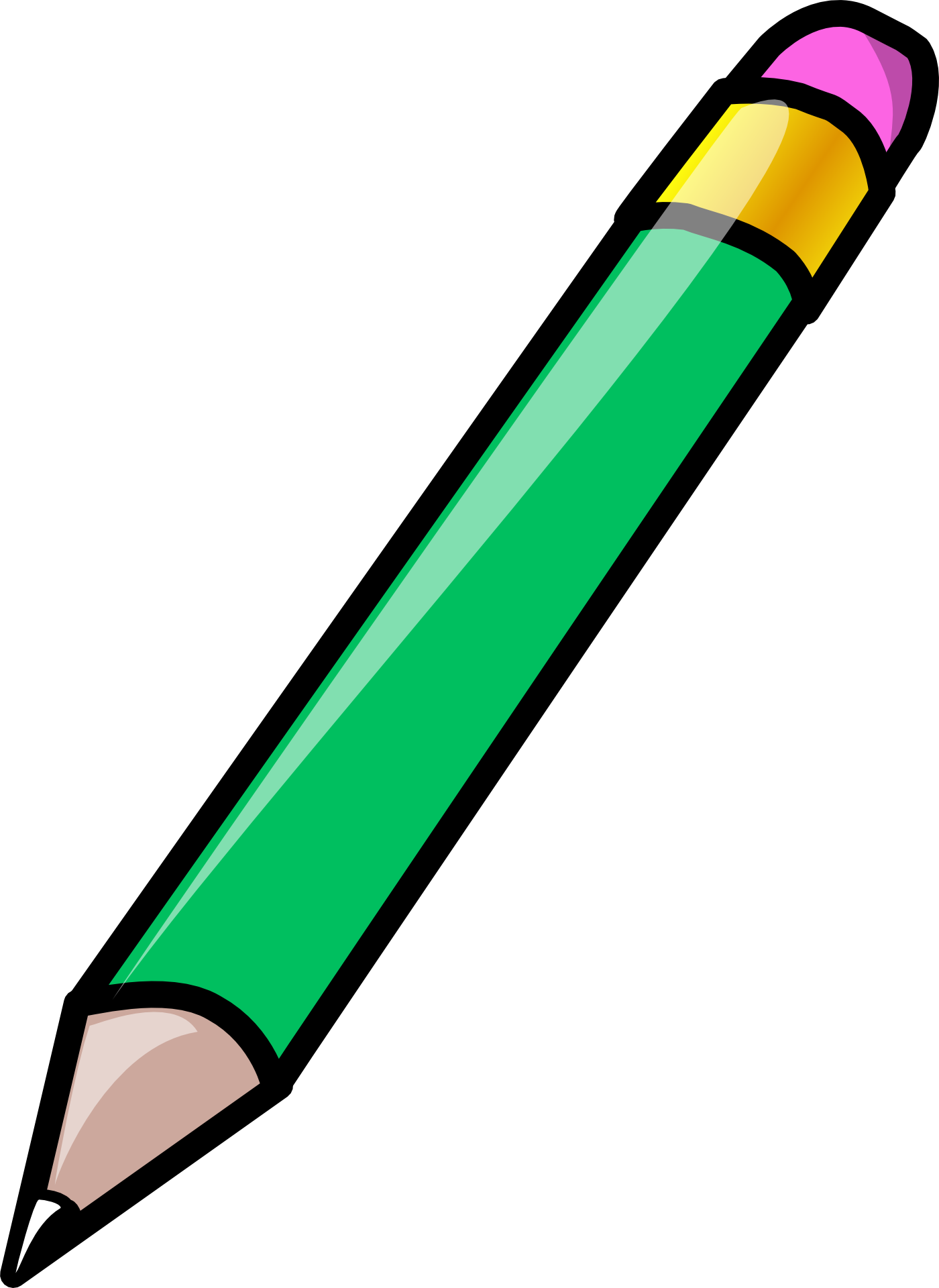 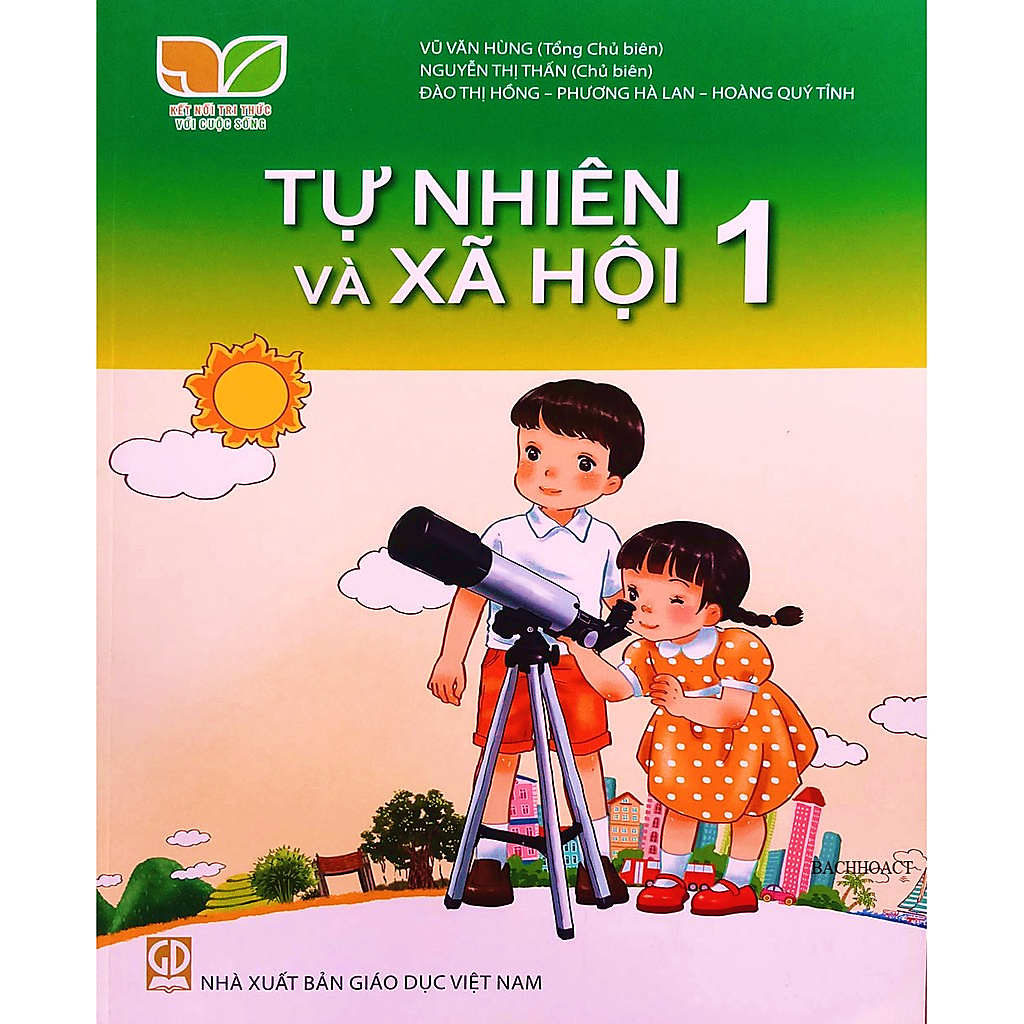 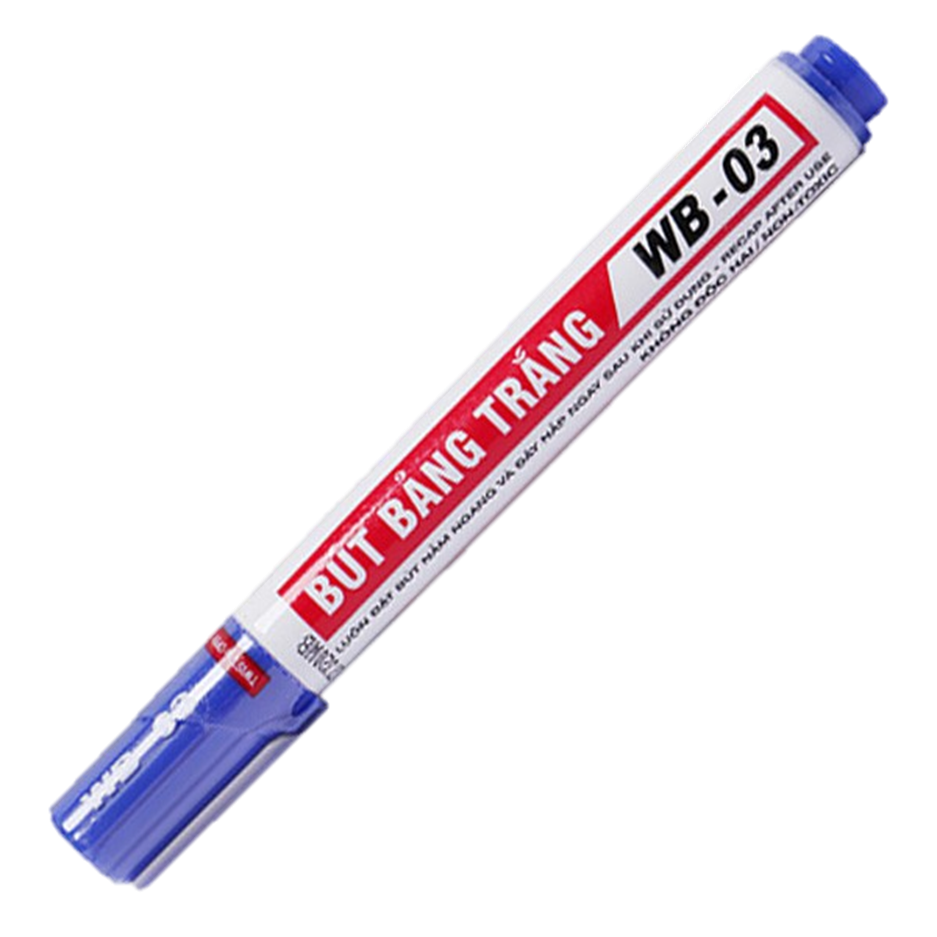 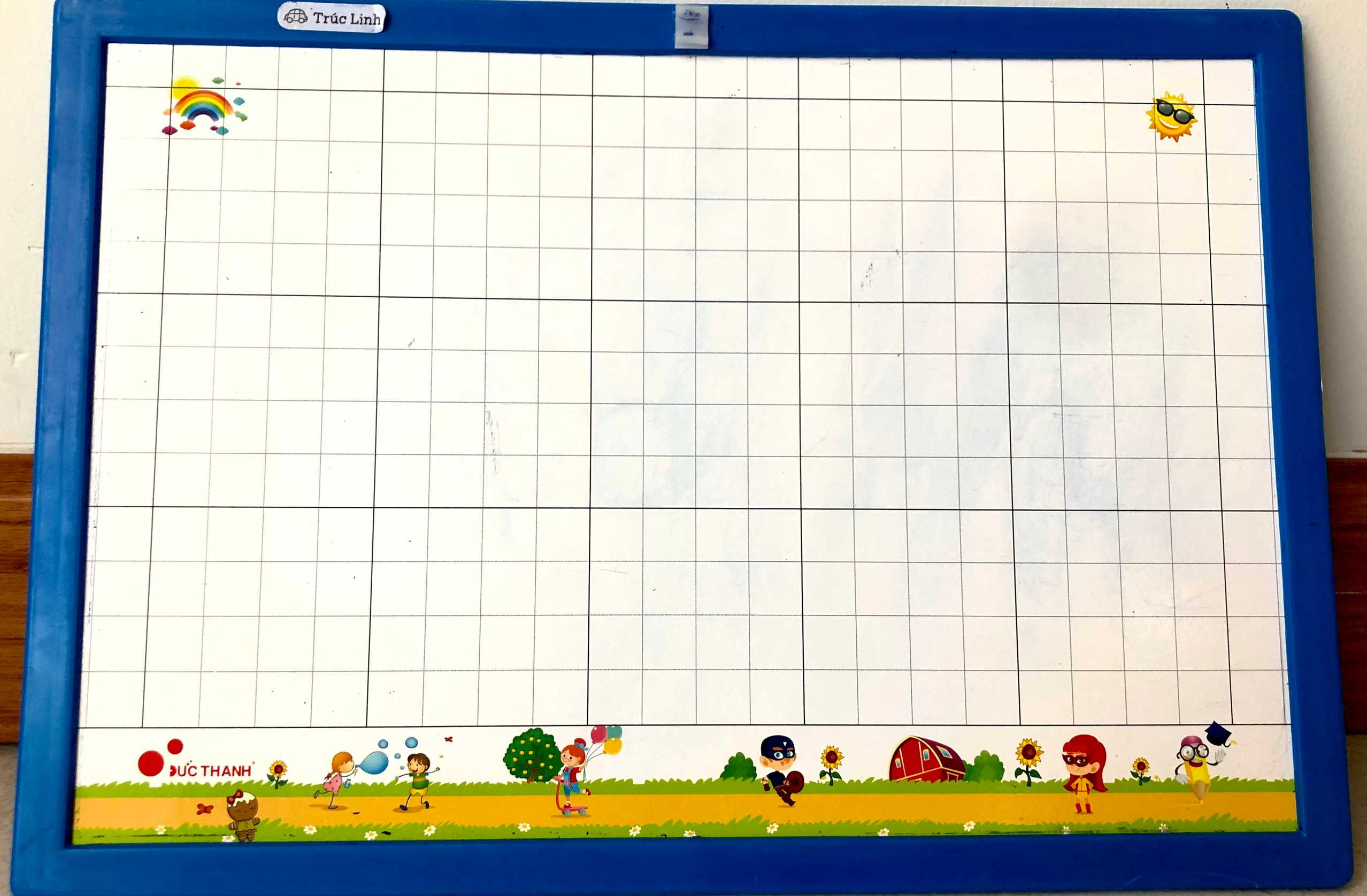 KHỞI ĐỘNGNghe bài hát: Em yêu nhà em
TỰ NHIÊN VÀ XÃ HỘI 1
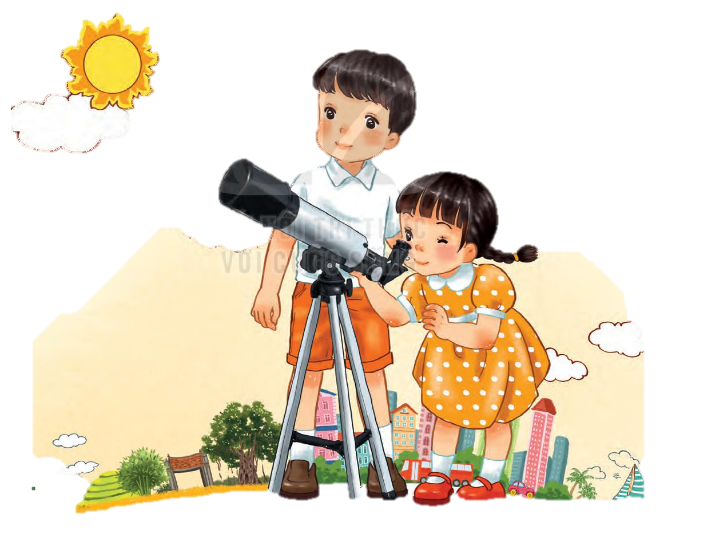 CHỦ ĐỀ 1: GIA ĐÌNH
Bài 2: Ngôi nhà của em (tiết 2)
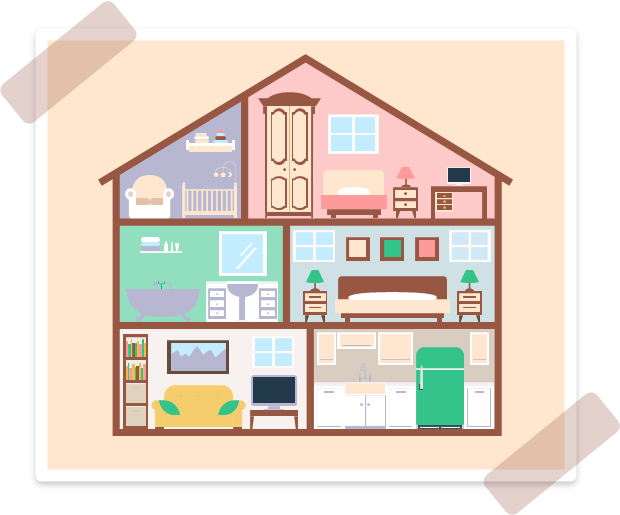 [Speaker Notes: Kho ppt Phan Linh 0916604268]
KHÁM PHÁ
1. Quan sát nhà Minh và nói về các phòng trong căn nhà đó.
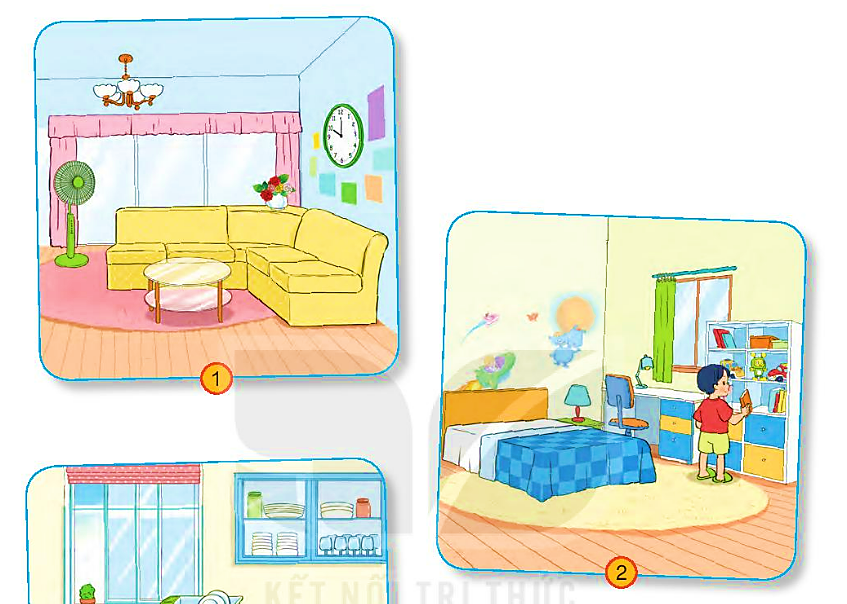 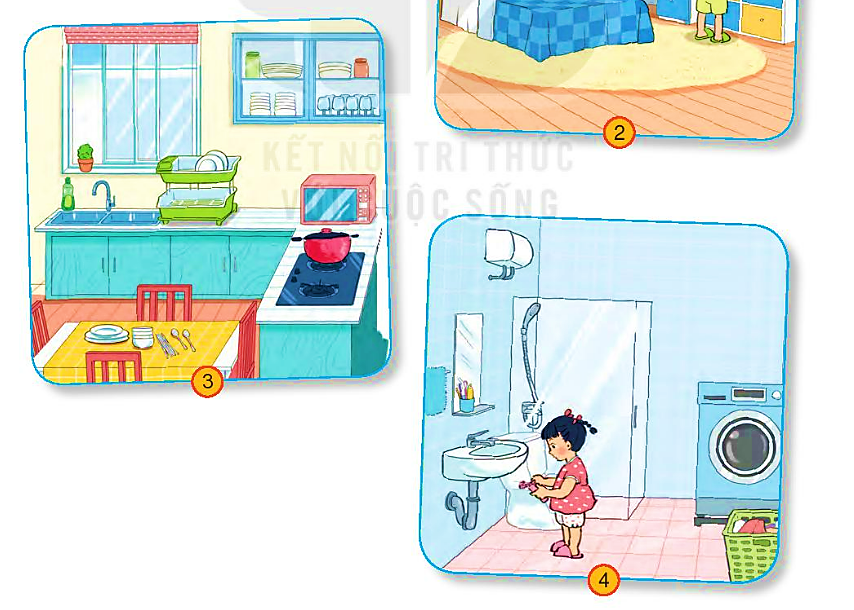 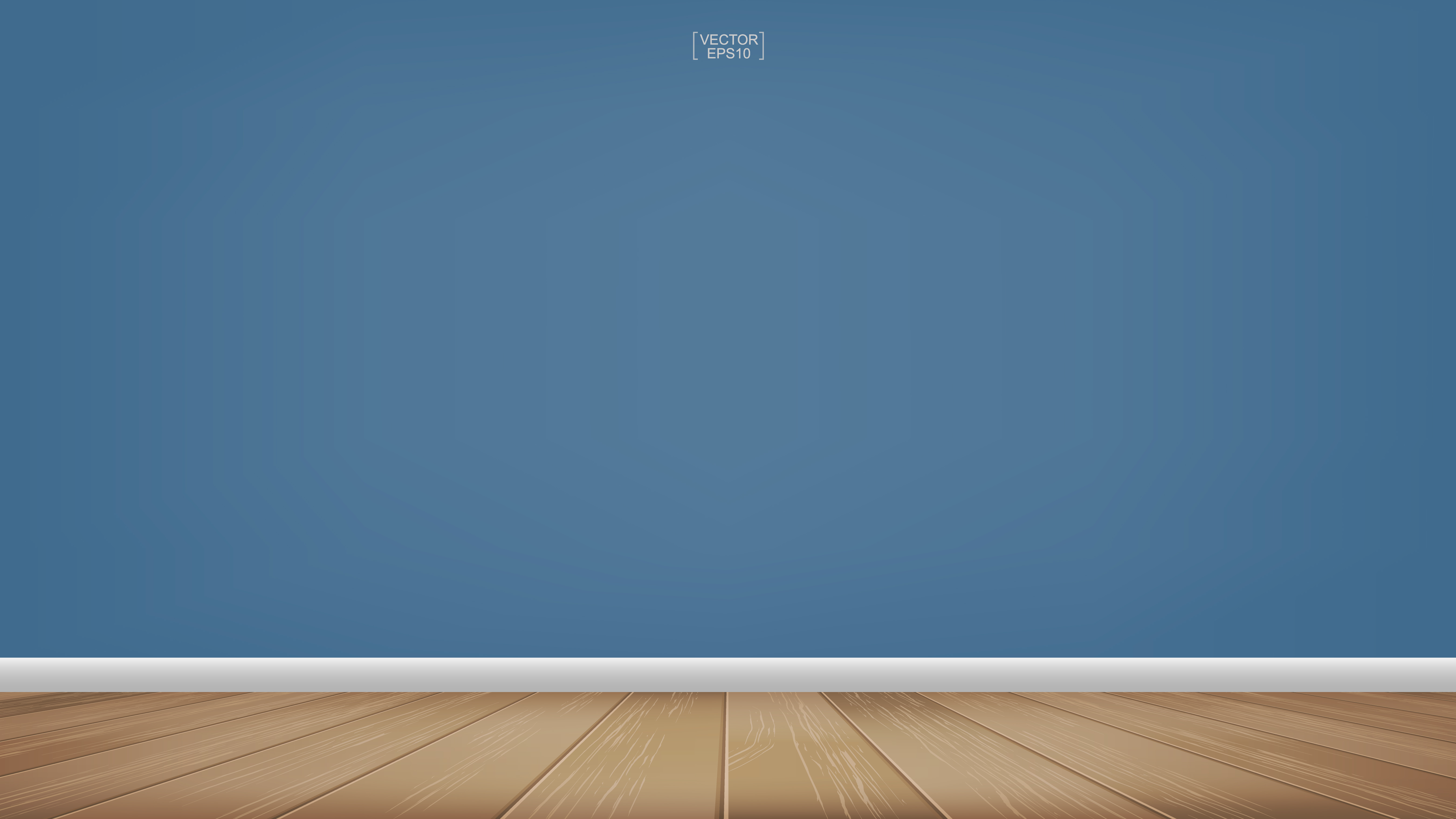 THỬ THÁCH CĂN PHÒNG BÍ MẬT
4
3
2
1
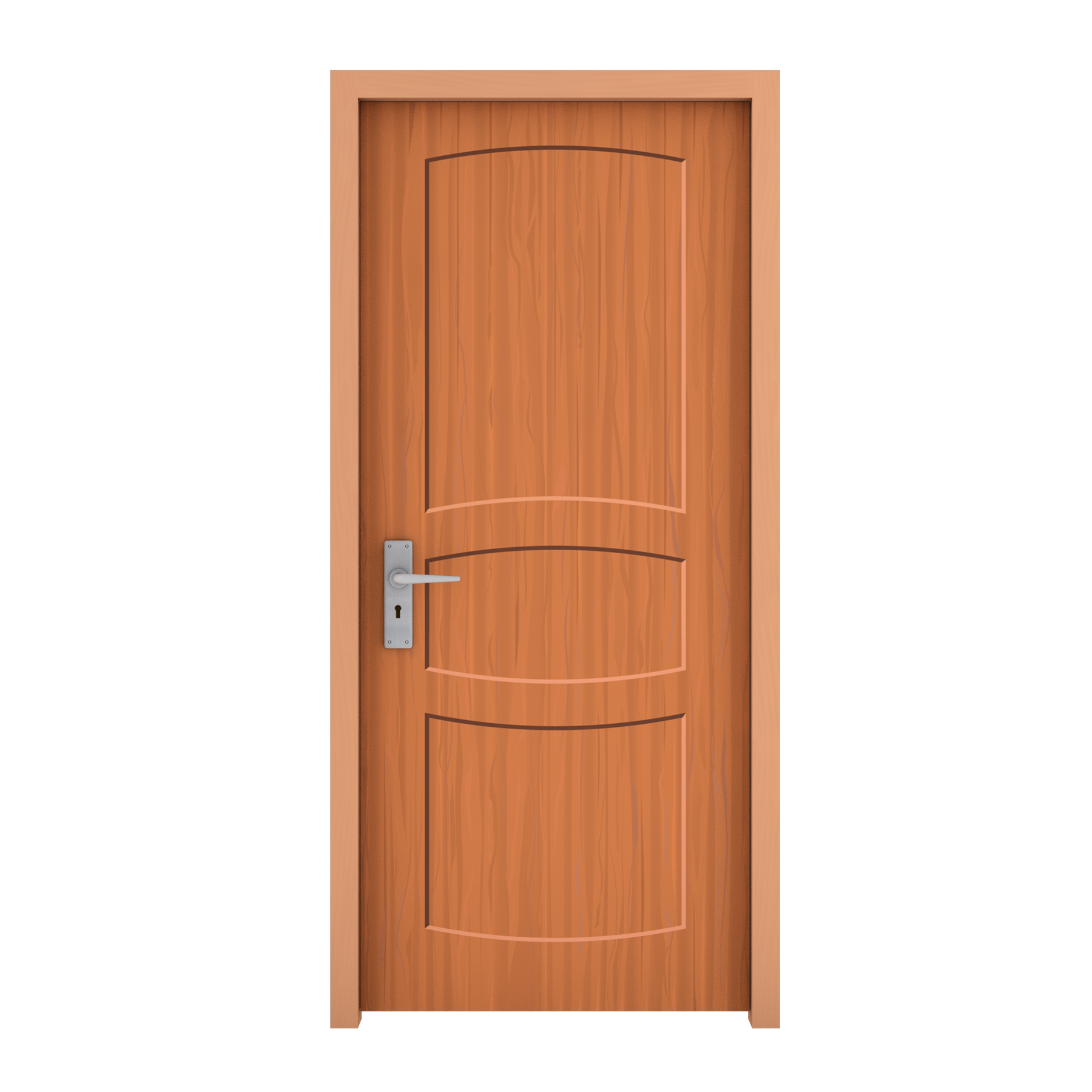 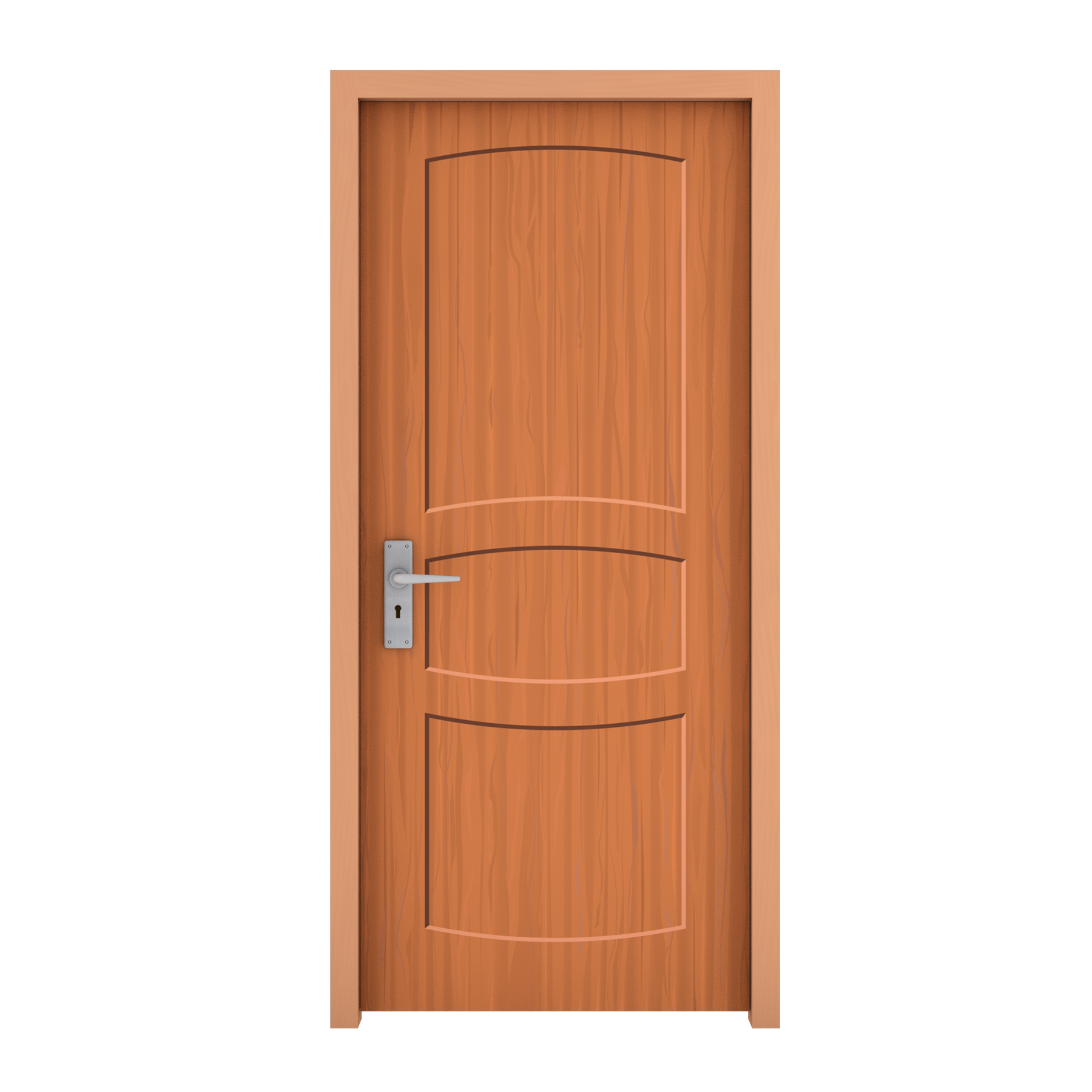 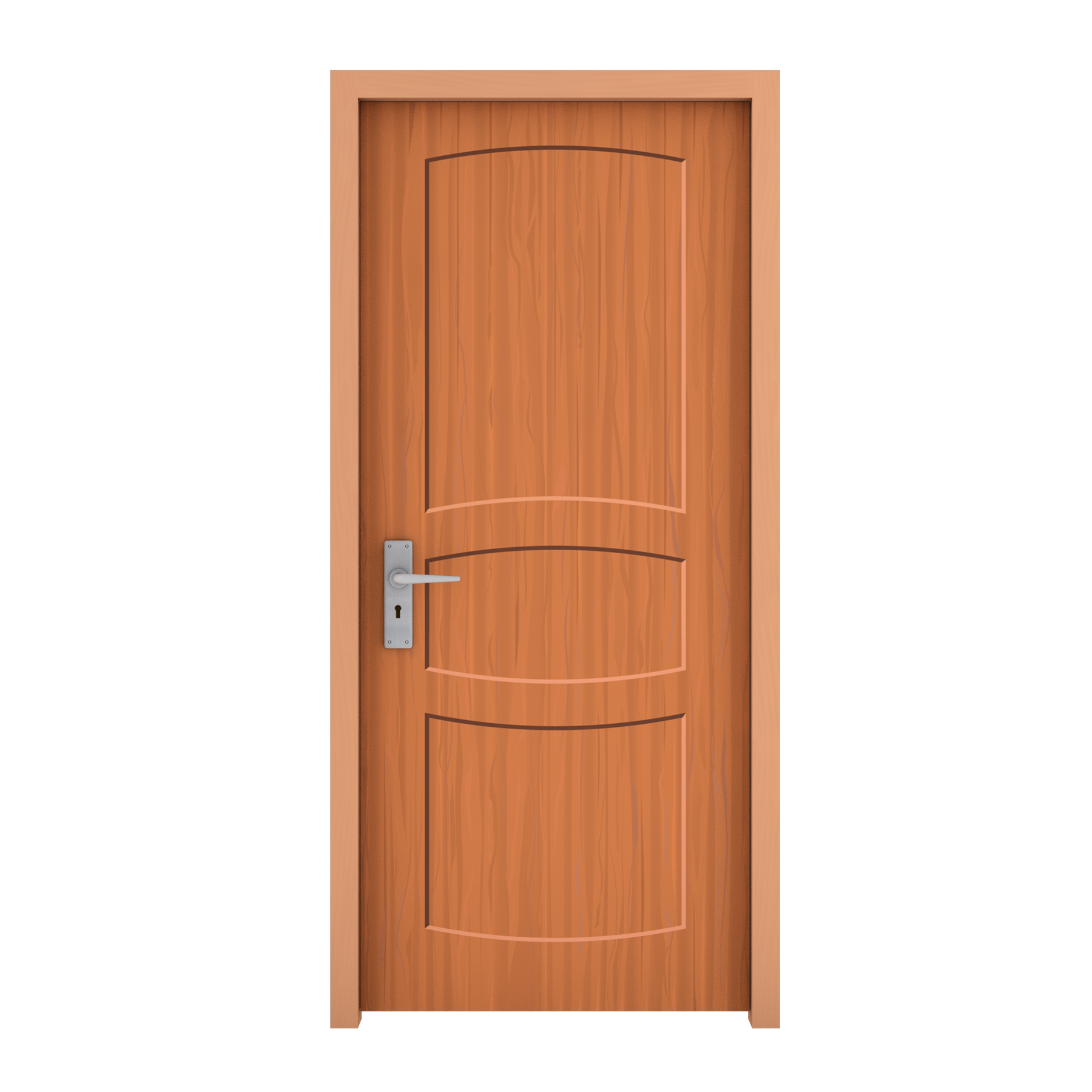 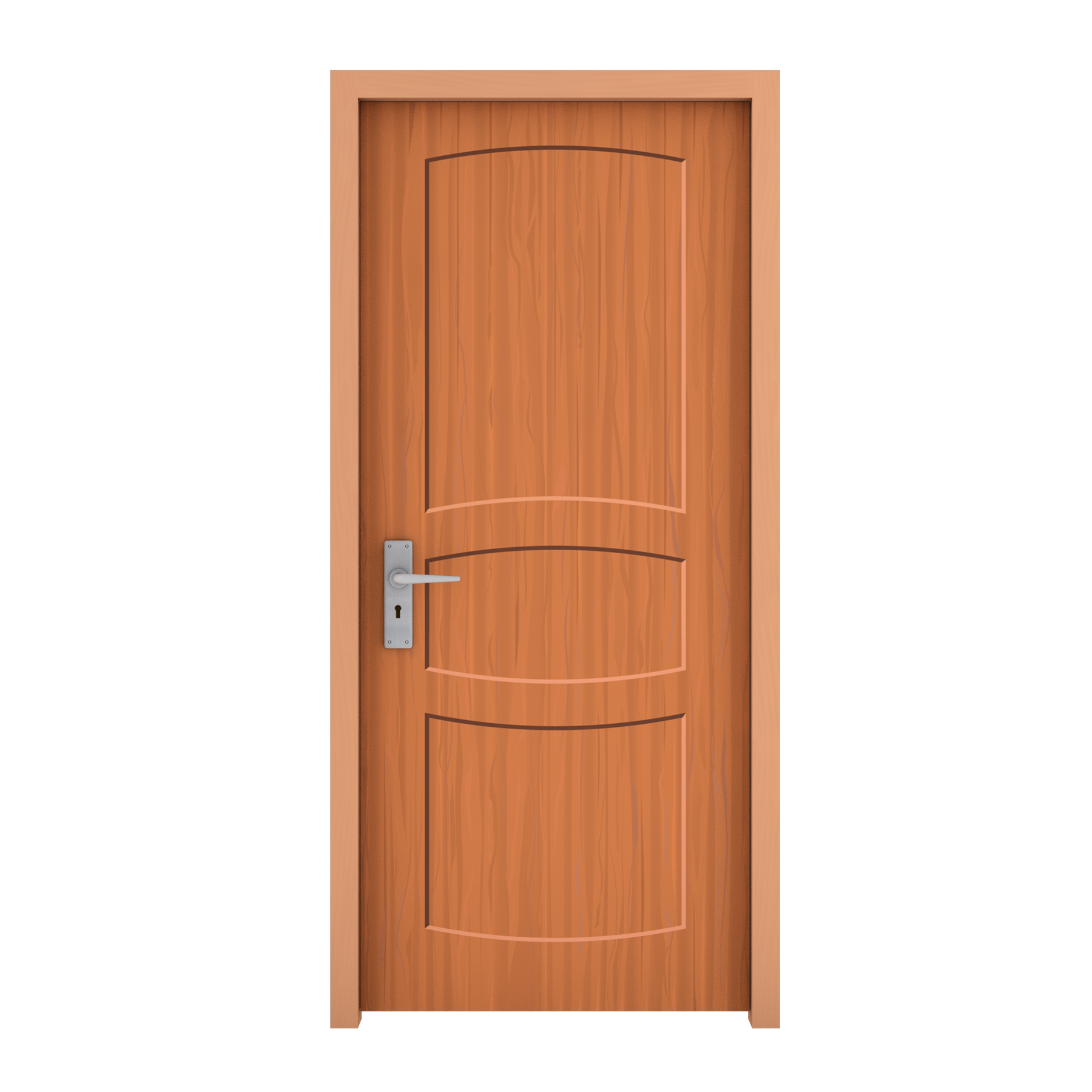 HOÀN THÀNH THỬ THÁCH
Nhà của Minh ở chung cư Ban Mai.
Xung quanh có nhà kề, đường phố, công viên và bãi cỏ,...
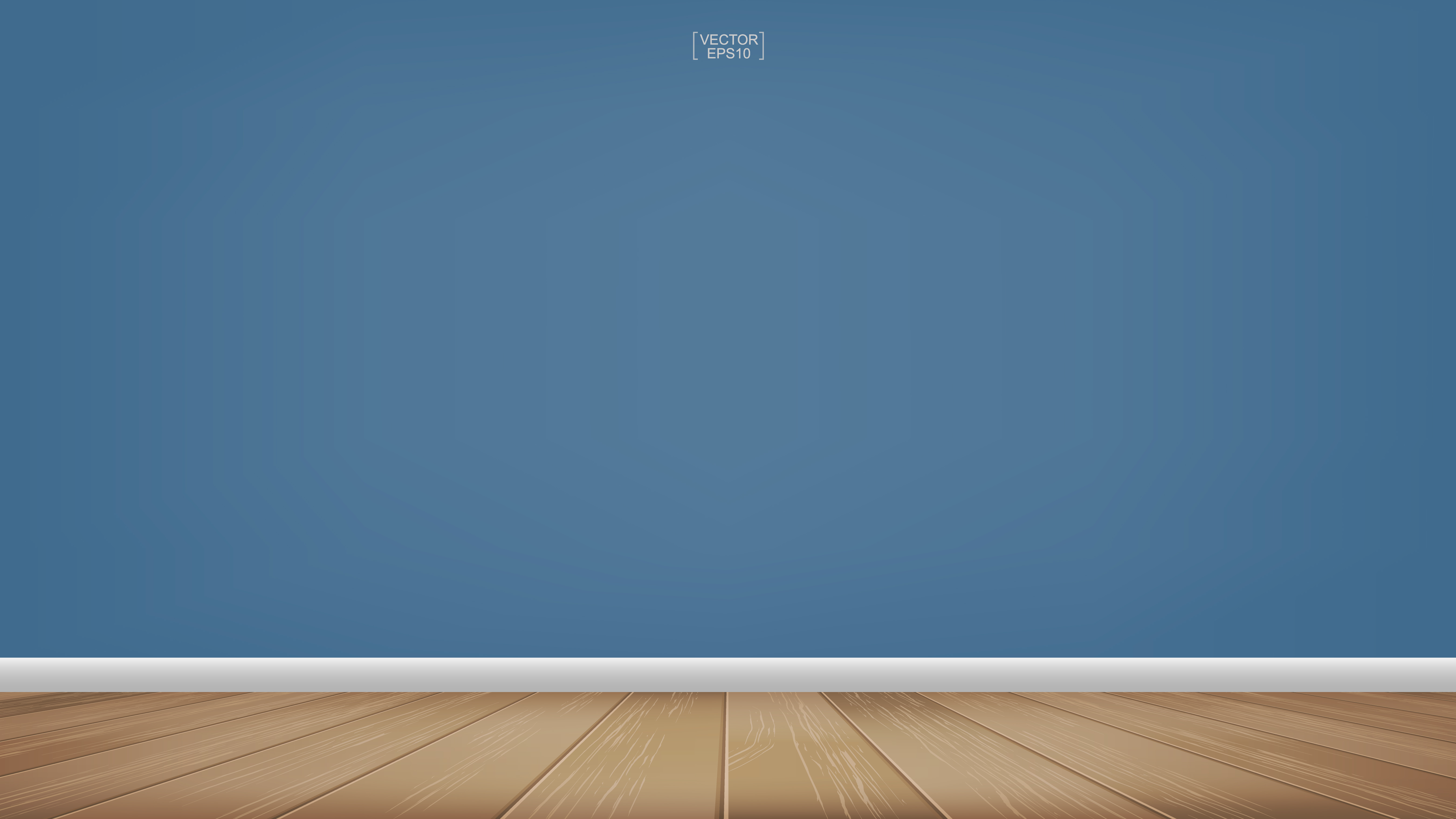 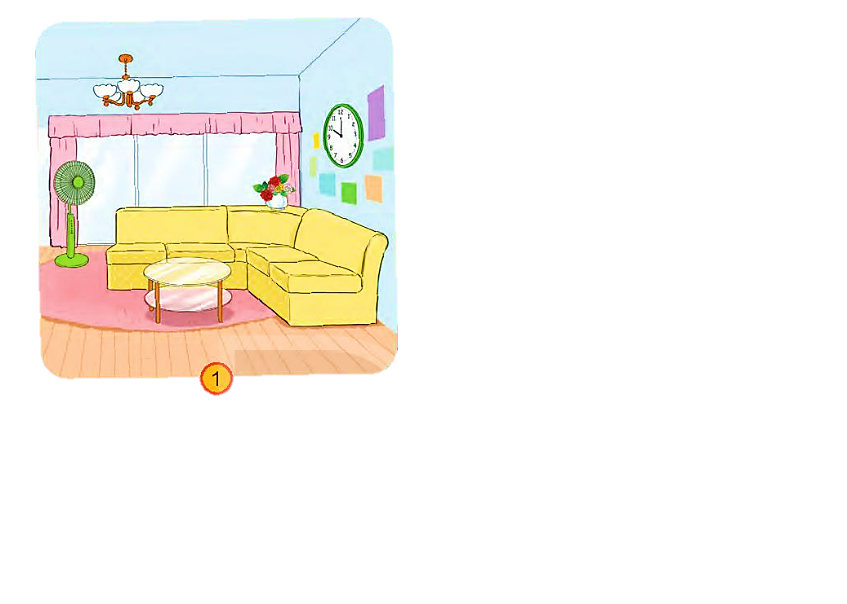 Đây là phòng gì?
Phòng khách
Phòng khách có bàn ghế để tiếp khách và ngồi thư giãn.
Vì sao em biết điều đó?
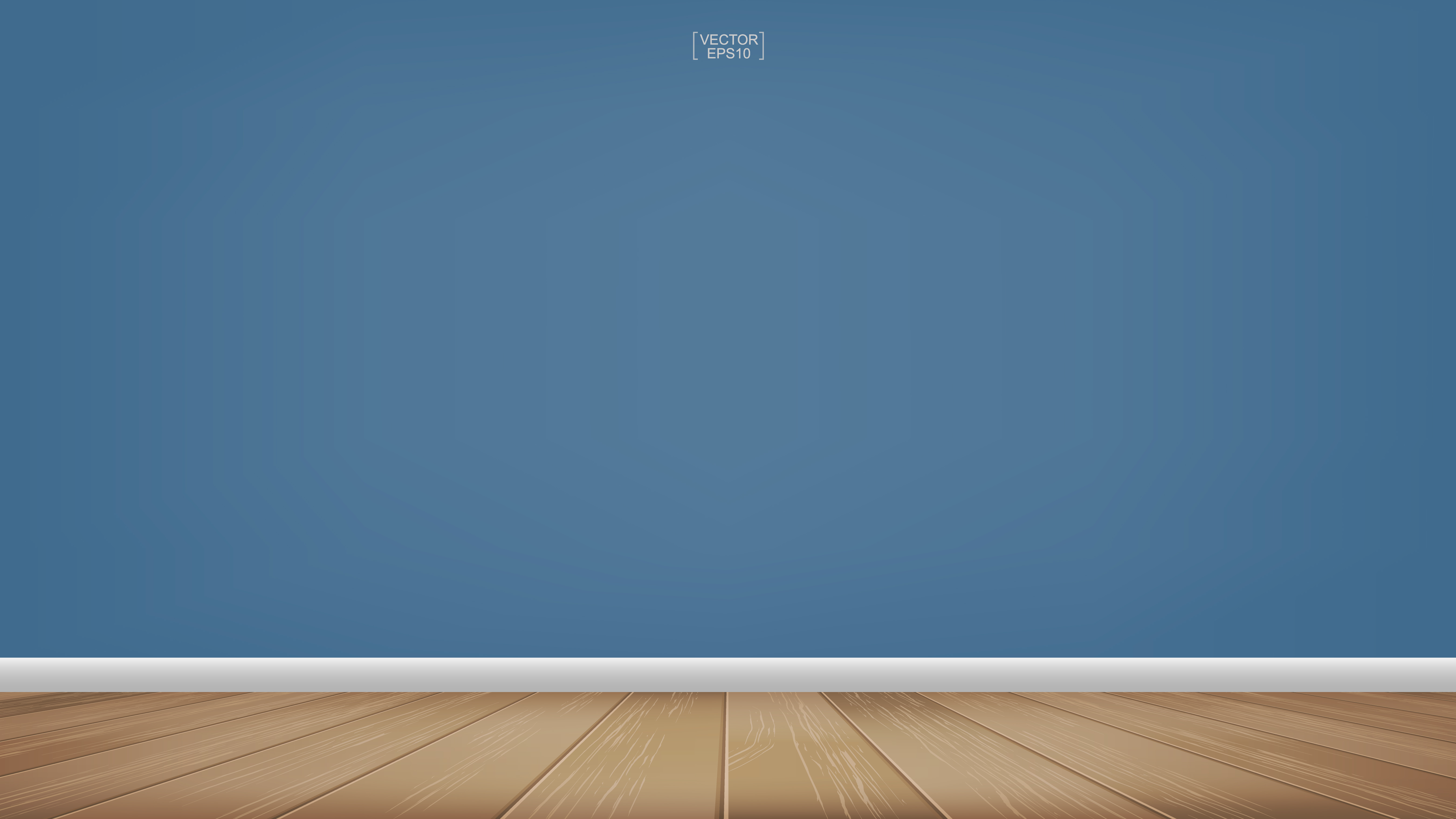 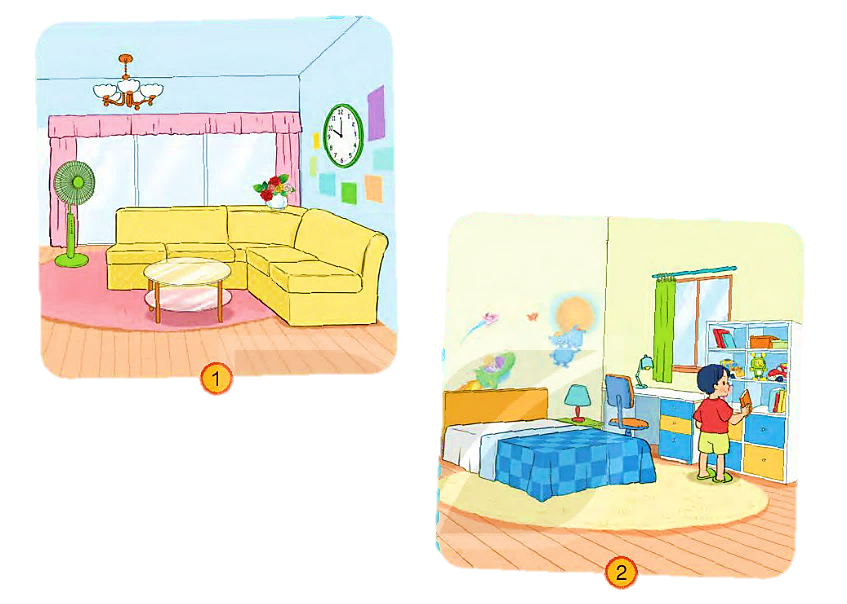 Đây là phòng gì?
Phòng ngủ
Phòng ngủ có giường, bàn học,...
Vì sao em biết điều đó?
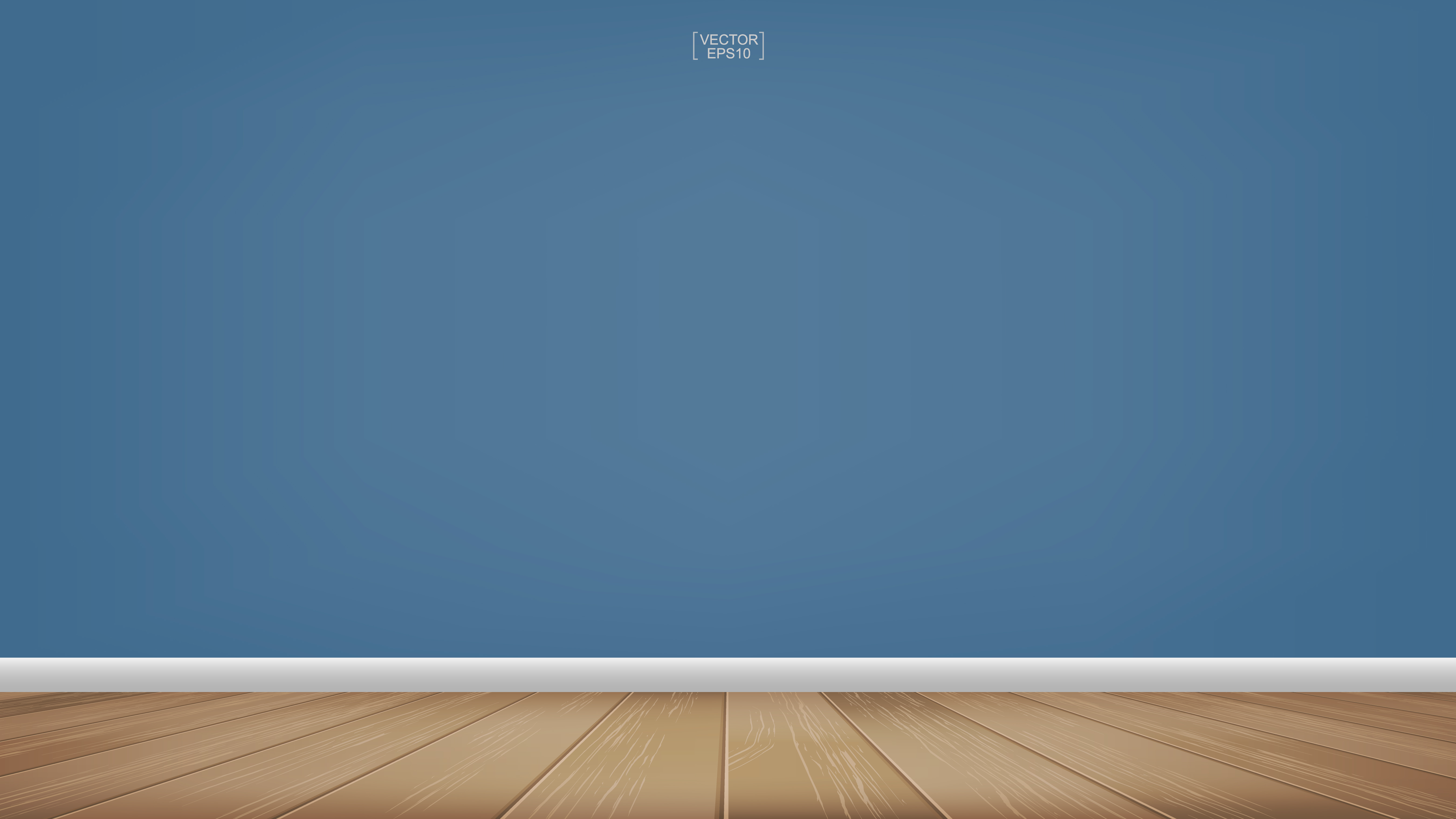 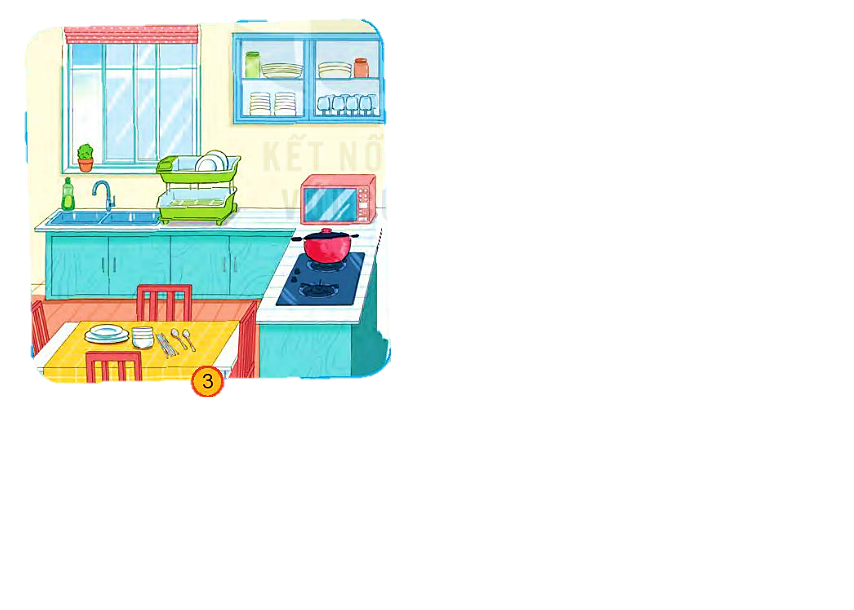 Đây là phòng gì?
Phòng ăn/phòng bếp
Vì sao em biết điều đó?
Phòng bếp có các đồ dùng nấu ăn, bàn ghế ăn,...
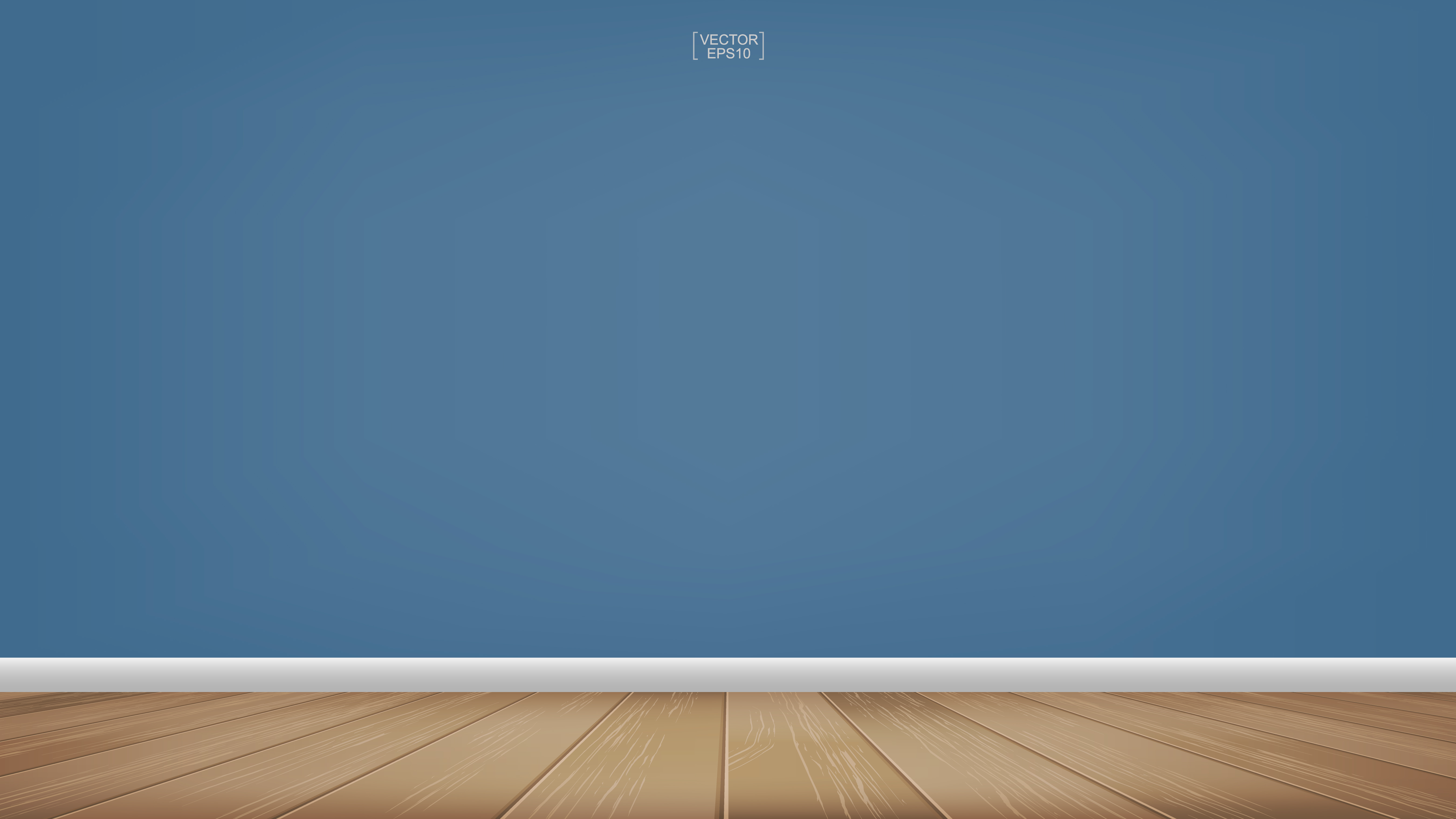 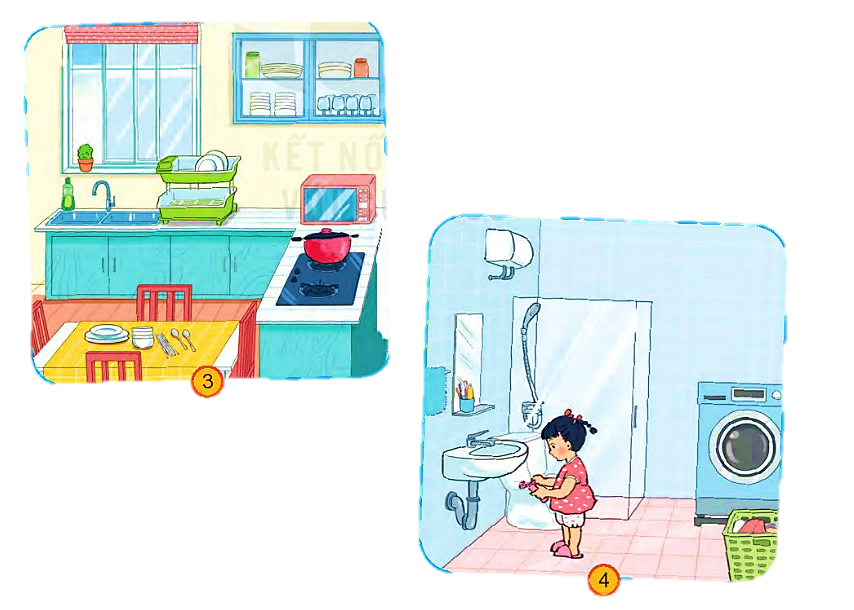 Đây là phòng gì?
Phòng vệ sinh
Vì sao em biết điều đó?
Phòng vệ sinh có bồn rửa mặt, bồn cầu và
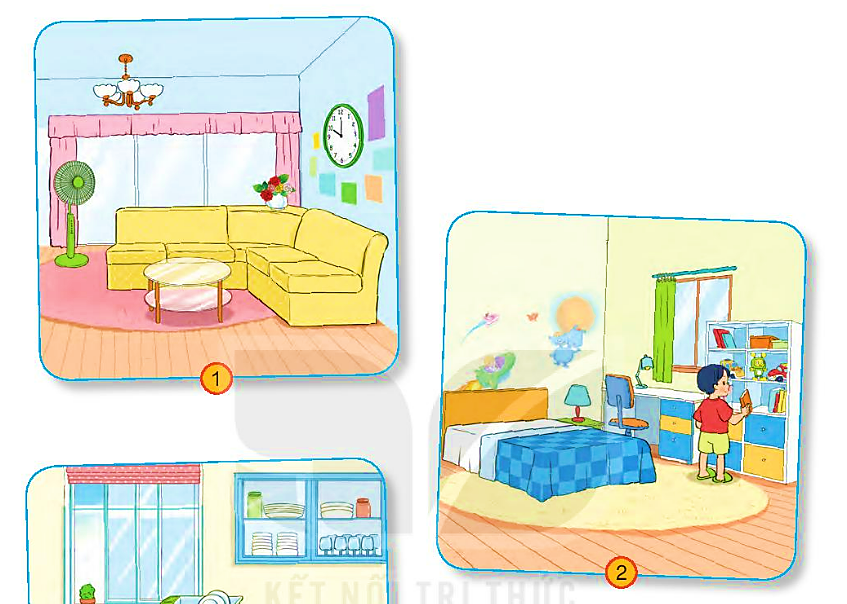 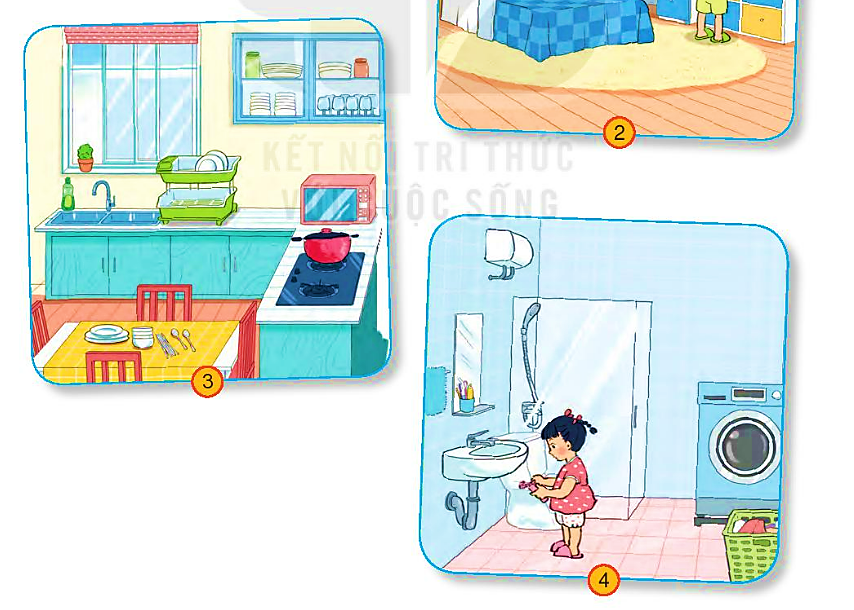 Nhà Minh có 4 phòng: phòng khách, phòng ngủ, phòng bếp, phòng vệ sinh. Mỗi phòng có các loại đồ dùng đặc trưng và cần thiết khác nhau.
GÓC CHIA SẺ
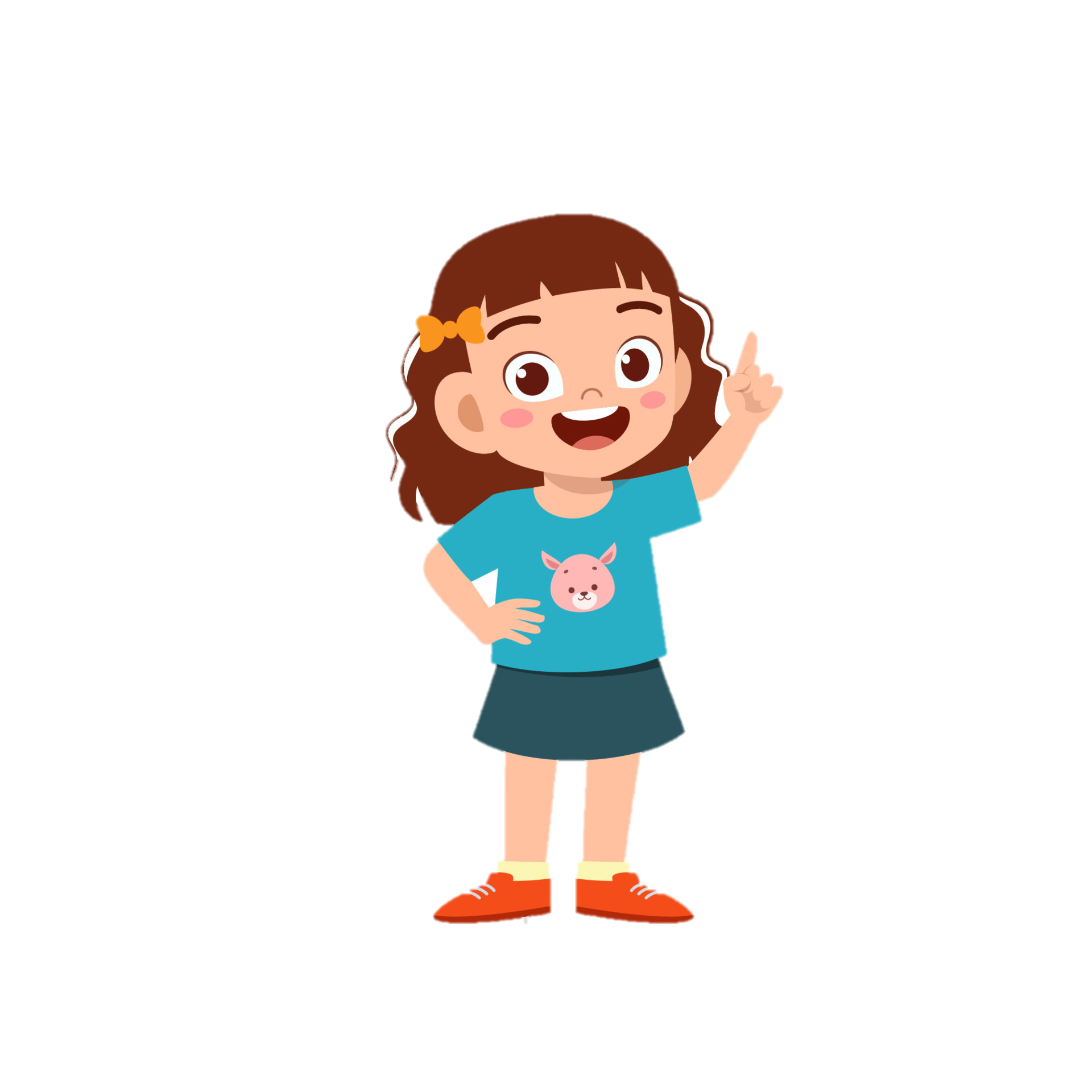 Nhà em có bao nhiêu phòng?
Các phòng dùng để làm gì?
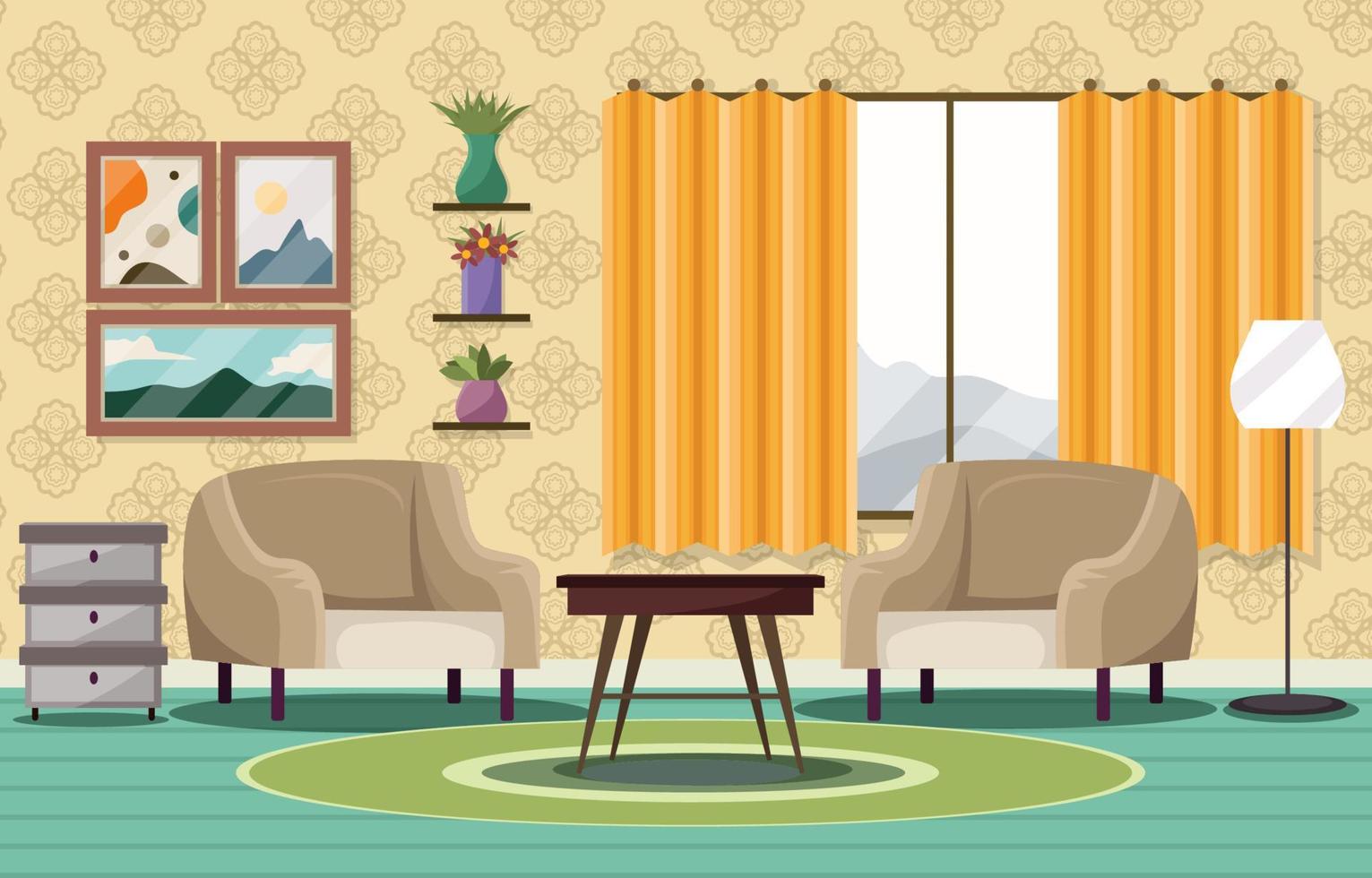 Nhà ở thường có nhiều phòng, mỗi phòng có một chức năng khác nhau để phục vụ sinh hoạt thường ngày của các thành viên trong gia đình.
Xếp đồ dùng vào các phòng ở nhà Minh cho phù hợp.
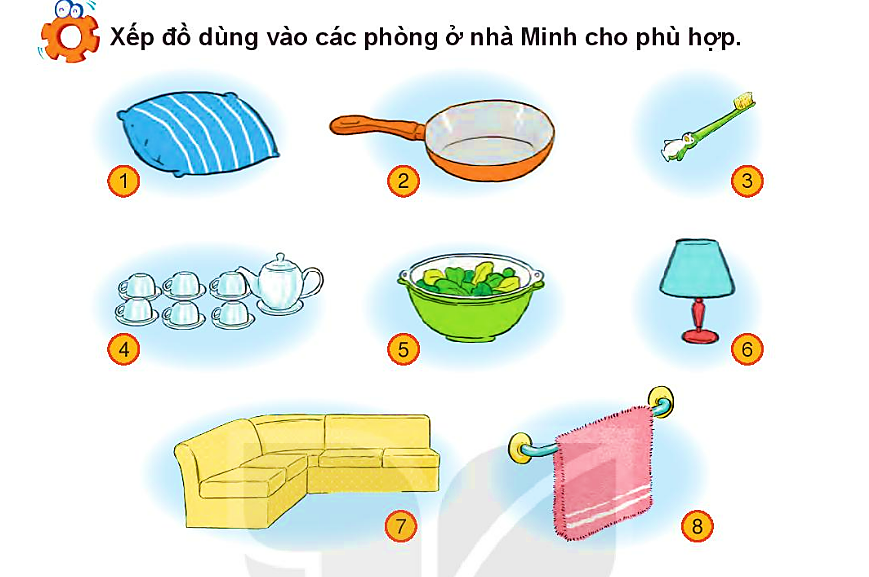 THỬ THÁCH SẮP XẾP ĐỒ DÙNG
[Speaker Notes: Nhà sàn không chỉ đơn thuần là nơi để che nắng hay che mưa hàng ngày, mà ngôi nhà còn là nơi bảo vệ con người tránh được sự tấn công của thú giữ trên rừng.]
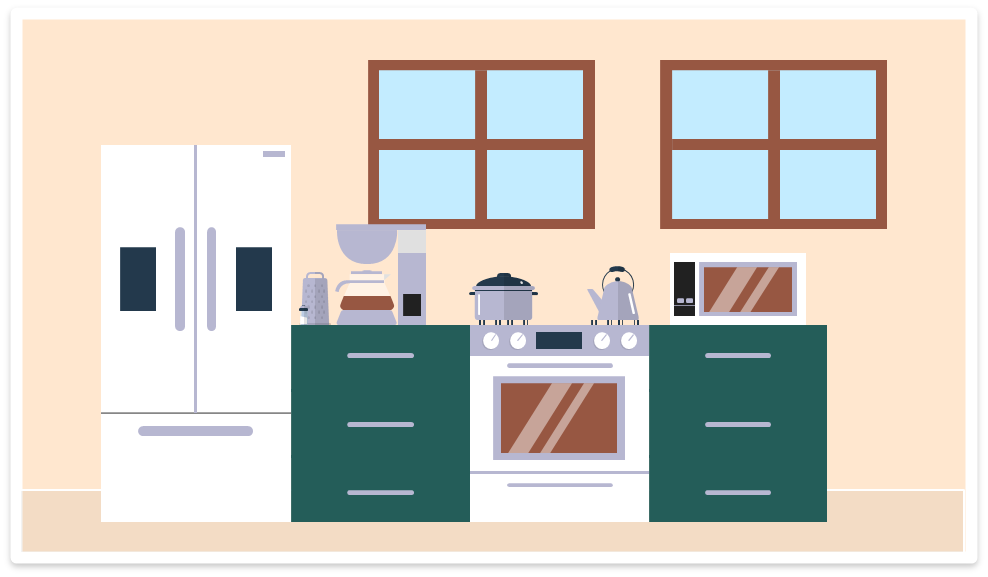 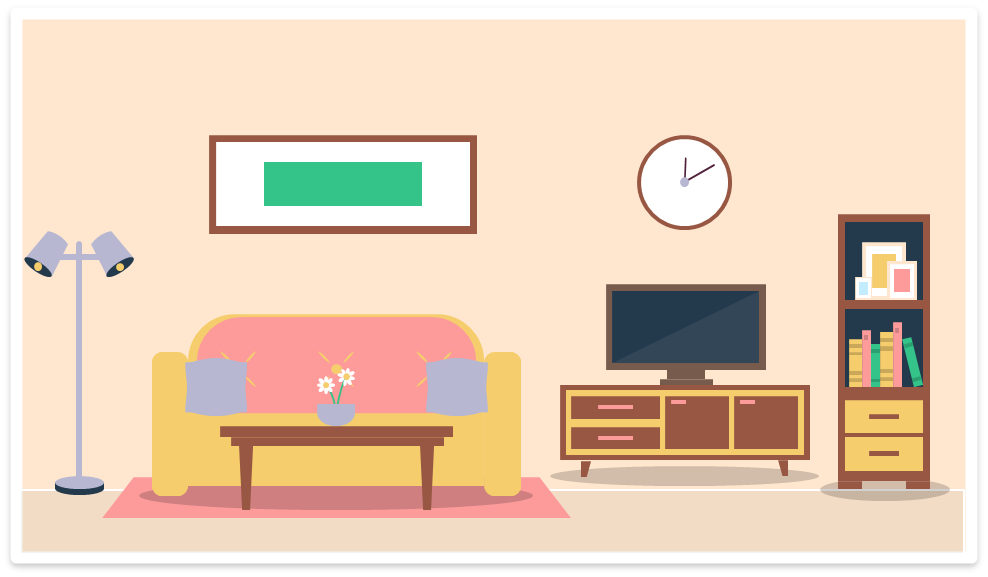 Phòng bếp
Phòng khách
Mỗi phòng có những đồ dùng đặc trưng khác nhau.
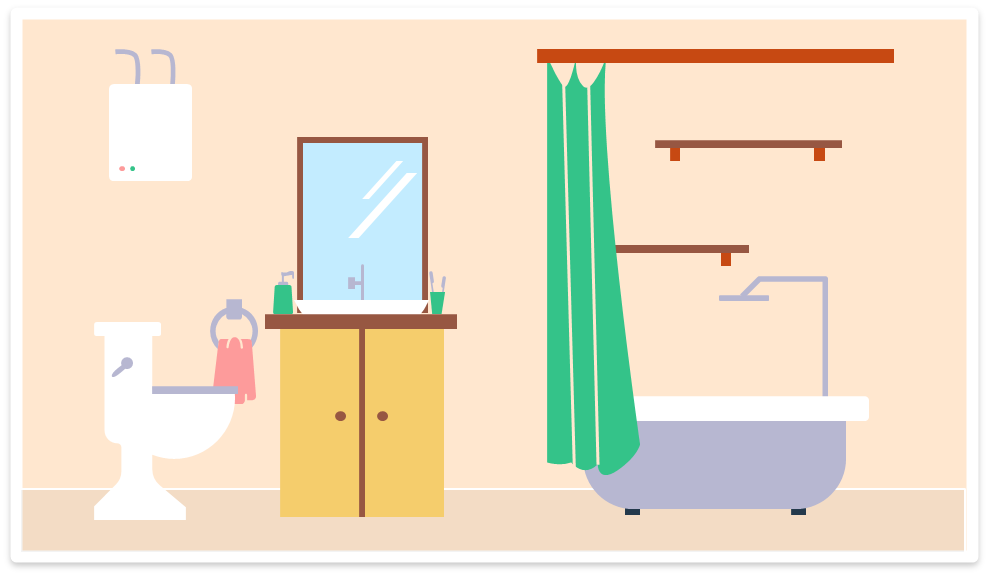 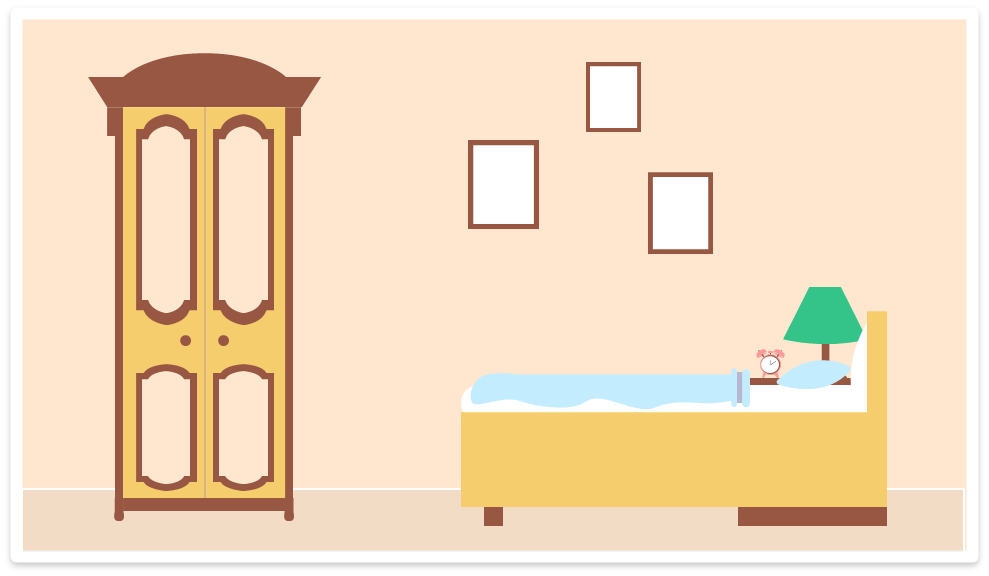 Phòng ngủ
Phòng vệ sinh
VẬN DỤNGCHIA SẺ VỀ NGÔI NHÀ CỦA EM
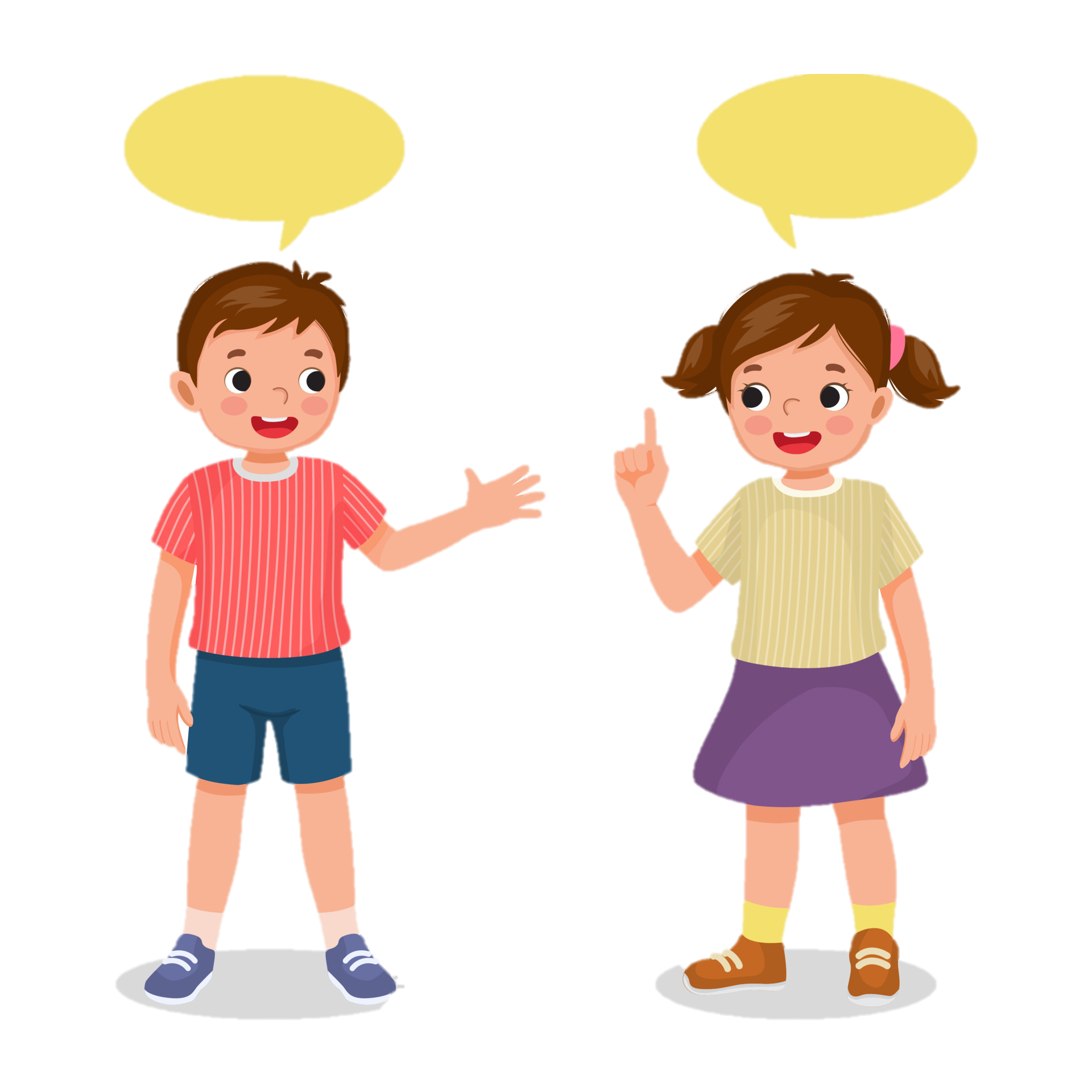 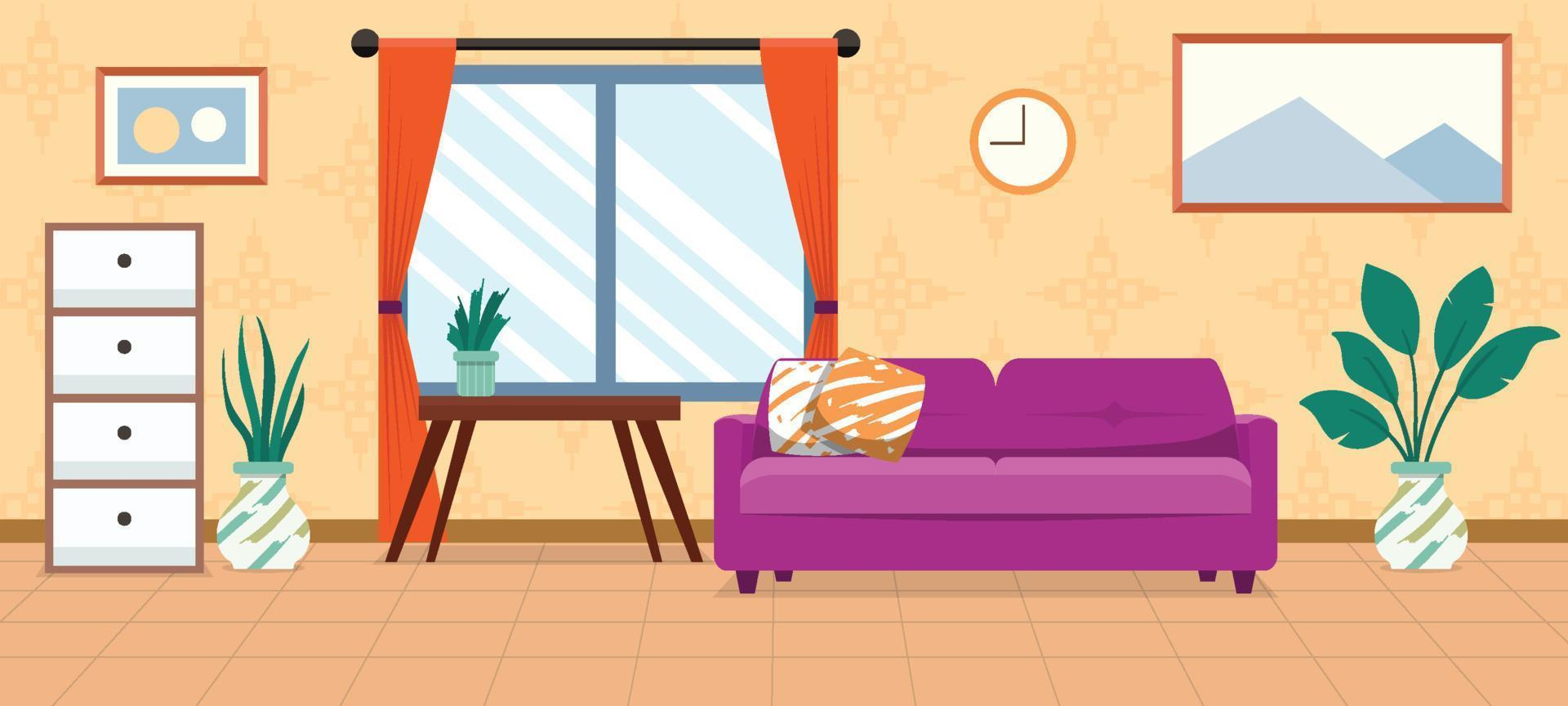 Mỗi nhà có các phòng khác nhau. Chúng ta hãy yêu quý và giữ gìn nhà cửa sạch sẽ.
DẶN DÒ
Em Linh chỉ hỗ trợ bộ bài giảng đối với thầy cô dùng để giảng dạy cho HS. Trường hợp thầy cô dùng để “thương mại”, nếu phát hiện, em ngưng cung cấp các bài tiếp theo và thầy cô sẽ được mời ra khỏi kho giáo án ppt. Trân trọng!
[Speaker Notes: Kho ppt Phan Linh_0916.604.268]
Trong quá trình thiết kế, mặc dù đã rất cố gắng nhưng vẫn khó tránh khỏi sai sót. Em Linh mong quý thầy cô dò bài cẩn thận trước khi lên lớp và gửi phản hồi kịp thời để em điều chỉnh sớm nhất có thể nhé!Yêu thương!